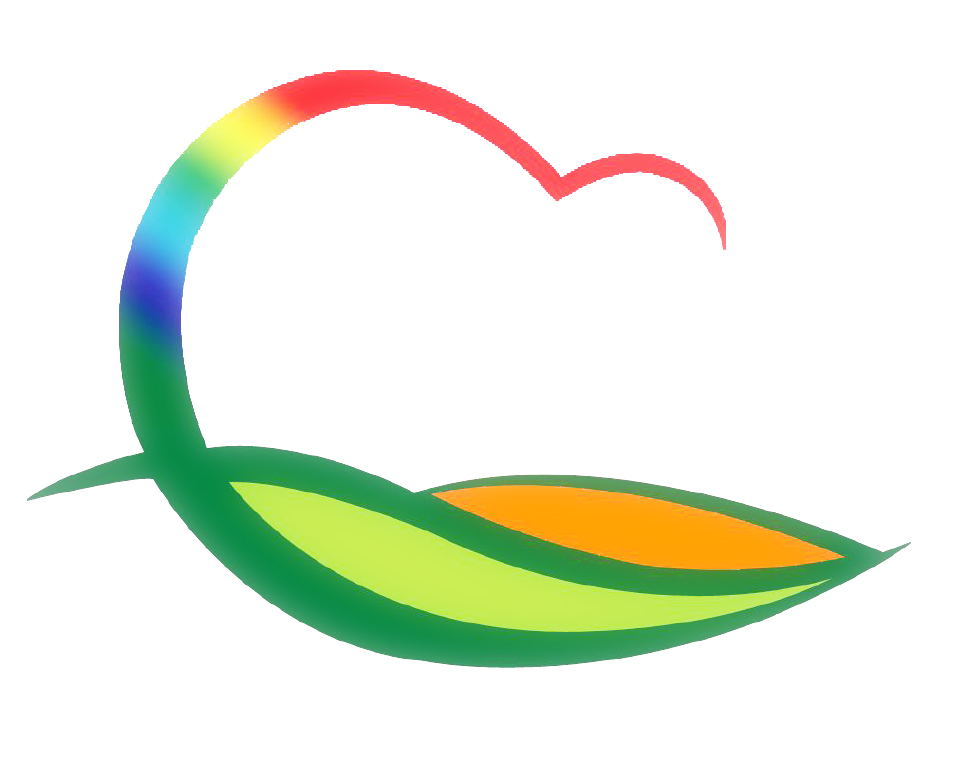 가 족 행 복 과
6-1. 영동가정폭력성폭력통합상담소 도 합동 현장점검
6. 23.(화) / 점검자 : 4명(도 2, 영동군 2)
사업추진현황, 관련서류 관리, 예산집행, 종사자 현황관리 등
6-2. 교육기자재 후원 아동 추천
대상  및 물품 : 3명(관내 저소득층가정 아동) / 노트북 1대
후원기관 : 사회복지법인 유당복지재단
6-3. 코로나19 예방을 위한 밀집다중이용시설 방역수칙 이행 점검
6. 22.(월) ~ 28.(일) / 955개소(음식점, 유흥시설, 목욕장 등)
점검자 : 14명(식품안전팀 4, 소비자식품위생감시원 등 10)
밀집다중이용시설 방역(소독)지침 안내 및 이행여부 점검
6-4.  고위험시설 전자출입명부 시스템 설치여부 점검
6. 22.(월) ~ 28.(일) / 35개소(유흥주점30, 단란주점3, 콜라텍2)
점검자 : 4명(식품안전팀장외 3) / 주3회 또는 수시
업소별 전자출입명부(KI-Pass)시스템 도입 홍보 및 설치
6-5. 2분기 허위 과대광고 행위 시니어감시원 지도점검
6. 22.  ~ 6. 26.(기간 중 2일) / 떳다방(신종홍보관) 65개소
점검자 : 13명(식품안전팀 1, 시니어감시원 12)
건강기능식품 판매 시 허위 과대광고 행위 감시 및 지도점검
6-6. 2020년도 식중독 대응 모의훈련
6. 25.(목) 13:30~15:30 / 장소 : 영동군노인복지관 집단급식소
참석단체 : 3개소(가족행복과, 보건소, 영동군노인복지관)
시나리오에 따른 식중독 발생 보고, 역학조사, 검사과정 현장훈련